STRUCTURI REPETITIVE CU​ NUMĂR NECUNOSCUT DE PAȘI  (cu test inițial)(condiționată anterior)
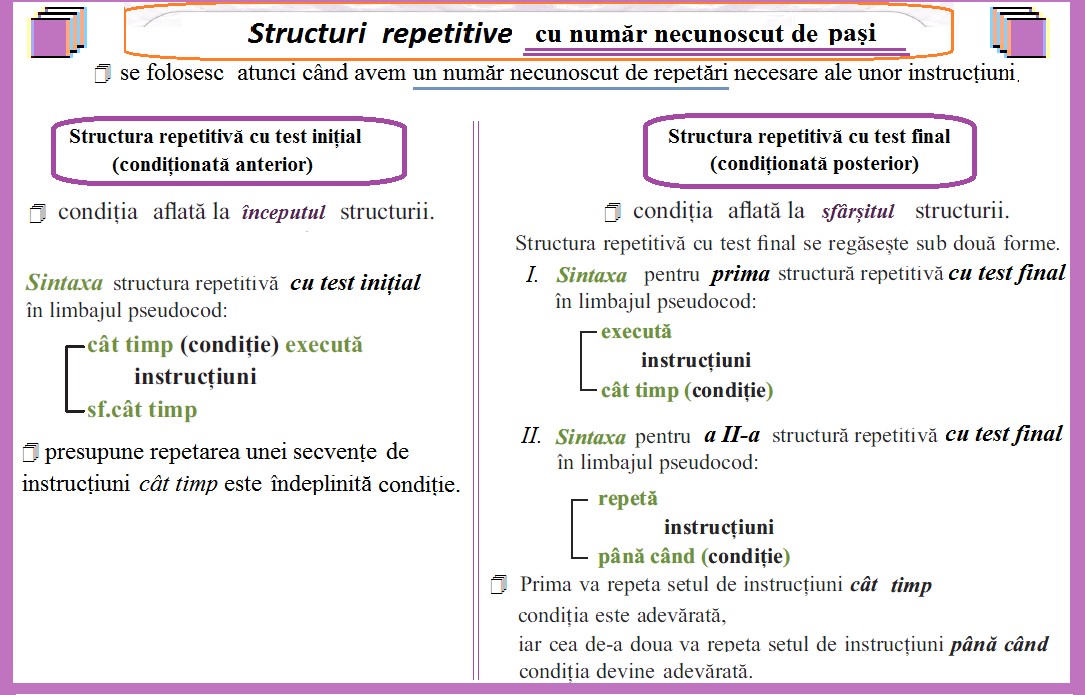 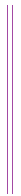 Instrucțiunea while


Instrucțiunea while este o structură repetitivă cu număr necunoscut de pași și test inițial.

Sintaxa:

while (expresie) 
{
Instrucțiuni;
}

Mod de execuție:
1. Se evaluează expresie
2. Dacă expresie  este adevărată - Se execută Instrucțiuni; - Se reia pasul 1.
3. Dacă expresie este nulă - Se trece la instrucțiunea de după while.

Observații:
1. Instrucțiuni; se execută cât timp expresie este nenulă – condiție adevărată. 
2. Este necesar ca cel puțin o variabilă care apare în expresie  să-și modifice valoarea în Instrucțiuni;, 
altfel se obține o buclă infinită.

!!!! Pentru a se executa măcar o dată instrucțiunile, condiția trebuie să fie adevărată la prima rulare a structurii
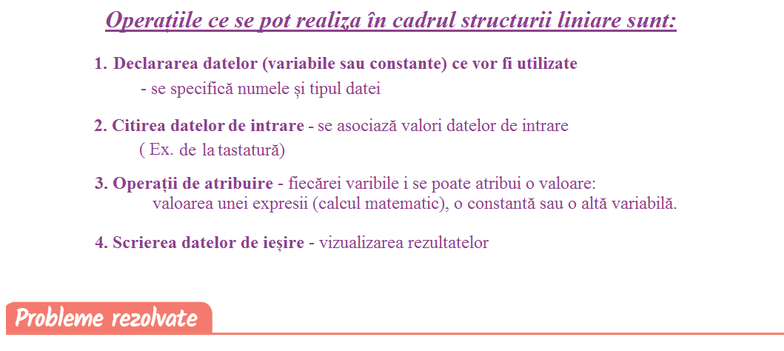 ALGORITMI CLASA a VII/VIII-a
STRUCTURI REPETITIVE CU​ NUMĂR NECUNOSCUT DE PAȘI  (cu test inițial)
TIPURI de probleme:
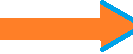 Probleme tip 2
Prelucrarea cifrelor unui număr
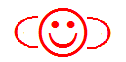 Probleme tip 1
Se citesc mai multe numere până la întâlnirea unei valori. .................. Să se afișeze ………….
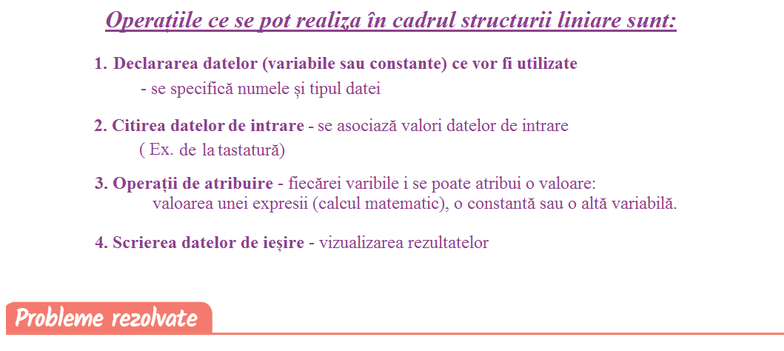 Se citesc n numere naturale de la tastatură.
ȘTIM ALGORITMUL!
Să se calculeze media aritmetică a numerelor citite.
int i, n, x, suma;
float ma;
cin>>n;
suma=0;
for (i=1; i<=n; i++) 
      {cin>>x;
        suma=suma+x;
      }
ma=(float) suma/n;
cout<<"Media aritmetica a numerelor este = "<<ma;
Să se calculeze suma lor.
   int n, i, x, suma;
  
   cin>>n;
   suma=0;
   for (i=1; i<=n; i++) 
      {cin>>x;
        suma=suma+x;
      }
   cout<<suma;
PB_SUMĂ
2
repetitivă 
FOR
-
număr 
cunoscut de pași
ȘTIM 
ALGORITMUL!
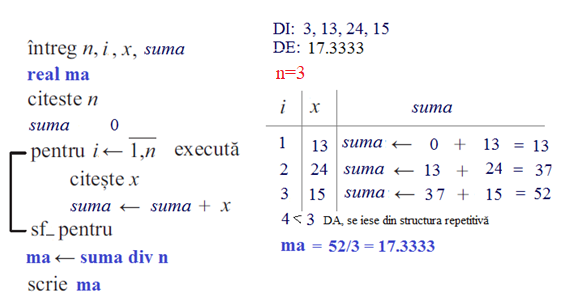 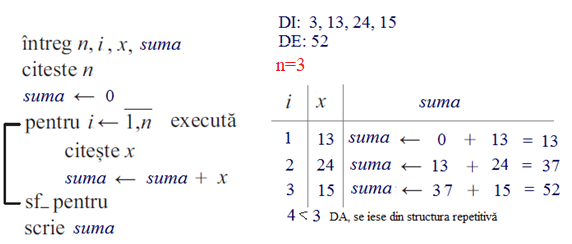 Probleme tip 1
Se citesc mai multe numere până la întâlnirea unei valori. .................. Să se afișeze ………….
C++ 
  int X, suma=0;
  cin>>X;
  while (X != 0 )
  {    suma = suma + X;
       cin>>X;
  }
   cout<<suma;
PB_while_1.1. Se citesc numere de la tastatură până la întâlnirea valorii 0. 
 Să se calculeze suma numerelor citite.
 
 
   întreg X, suma=0
   citește X
  ┌  cât timp (X != 0 ) execută
   |          suma = suma + X
   |          citește X
  └ sf_cât timp
   scrie suma
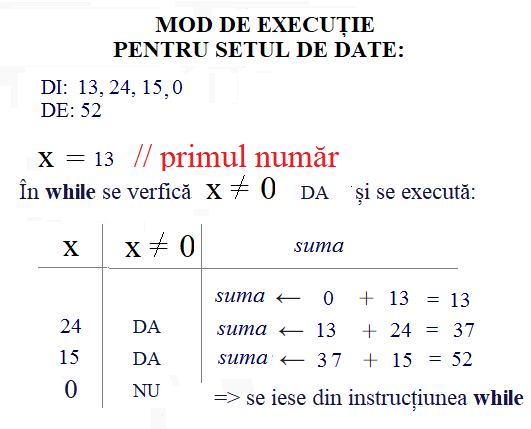 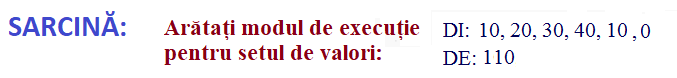 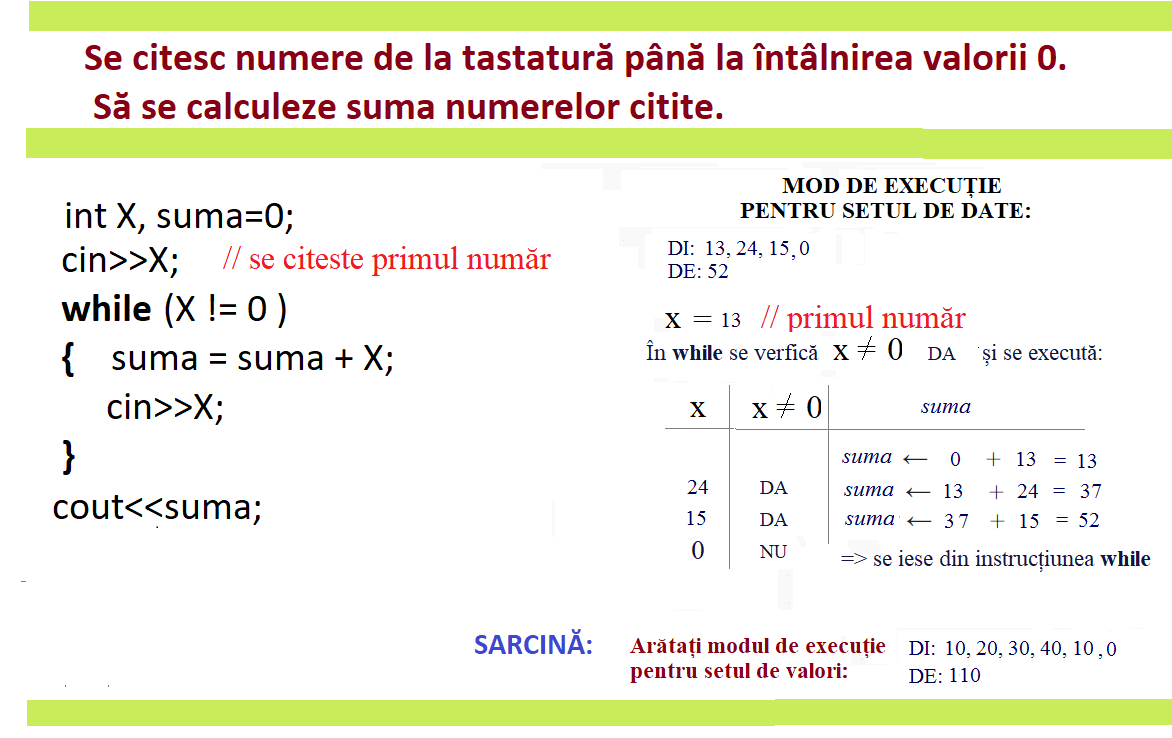 PB_while_1.2. Se citesc numere de la tastatură până la întâlnirea valorii 5. Să se calculeze suma numerelor citite.
 
 DI:  12 8 13 7 5
 DE:  40